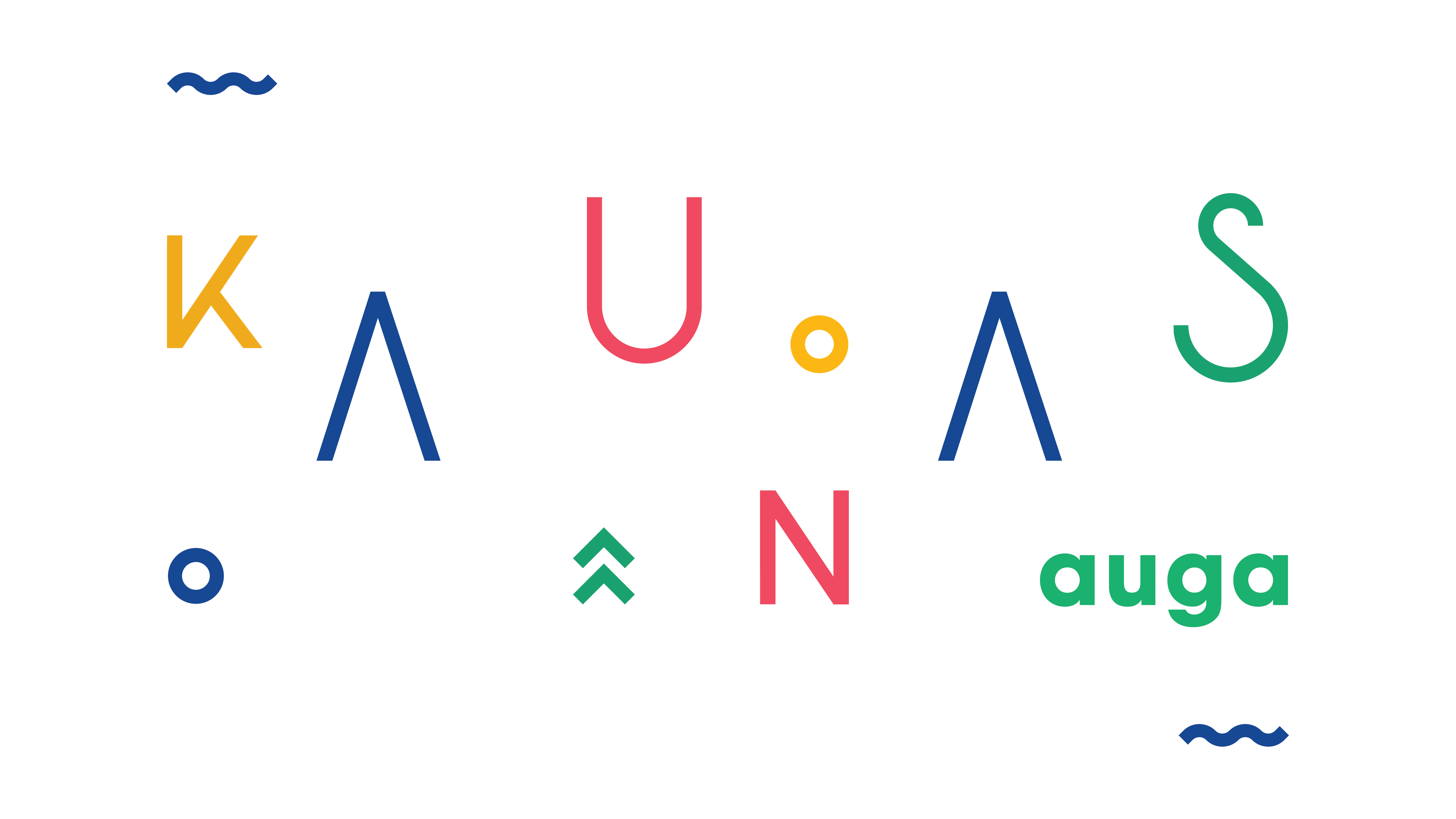 VIEŠIEJI PIRKIMAI
CENTRINIO VIEŠŲJŲ PIRKIMŲ IR KONCESIJŲ SKYRIAUS VEDĖJA                    DAIVA ČEPONIENĖ
2021-04-29
VIEŠŲJŲ PIRKIMŲ PLANAVIMAS
Klausimas. Ar mažos vertės pirkimų suvestines reikia viešinti VPT puslapyje ? 
Atsakymas. Iki 2023 m. neprivaloma neprivalo viešinti mažos vertės pirkimų, pirkimų suvestinėje (nebent savo vidaus dokumentuose nusistatėte griežtesnę tvarką). Bet didesnės, nei mažas vertė, pirkimai turi būti viešinami CVPIS.
Pirkimų suvestinė – perkančiosios organizacijos parengta informacija apie visus biudžetiniais metais planuojamus vykdyti pirkimus, išskyrus mažos vertės pirkimus.
Suvestinėje nurodoma: pirkimo objekto pavadinimas, rūšis (prekės, paslaugos ar darbai), kodas pagal Bendrąjį viešųjų pirkimų žodyną numatomas kiekis ar apimtis; /Rekomenduojama nurodyti apimtį, numatant sumą eurais be pridėtinės vertės mokesčio. Jeigu neįmanoma nurodyti tikslios pirkimo apimties arba kiekio, rekomenduojama nurodyti preliminarius kiekius ar apimtis. Matavimo vienetai turi būti nurodomi tiksliai ir aiškiai, nustatant jų trumpinius, pavyzdžiui, numatomą apimtį eurais, nurodyti trumpinį „Eur“; numatomą kiekį tonomis, nurodyti trumpinį „t“./
Kiek konkrečiai lėšų skiriama konkrečiam pirkimui perkančioji organizacija neprivalo, bet gali nurodyti. 
Pirkimų planas – tai perkančiosios organizacijos parengtas ir patvirtintas einamaisiais biudžetiniais metais planuojamų vykdyti prekių, paslaugų ir darbų pirkimų sąrašas.
Plane nurodoma, tokia pati informacija kaip ir suvestinėje, tačiau kadangi tai vidinis dokumentas, kuris pildomas ir koreguojamas pagal perkančiosios organizacijos vidaus dokumentuose nustatytas taisykles, jame gali būti papildomų duomenų, kurie palengvins apskaitą vykdant pirkimus, pavyzdžiui, sudarytos sutarties vertė, taip pat plane rekomenduotume nusistatyti tiek numatomą pirkimo vertę, kuri padeda nustatyti pirkimo būdą, tiek planuojamą konkretaus atskiro pirkimo vertę, jei reikia - ir kitas sumas, padėsiančias kiekvieno pirkimo atveju nustatyti kas bus laikoma per didele kaina. Pirkimų planuose planuojama pirkimo vertė turi būti nurodoma be PVM (taip pat kaip ir Suvestinėje).
Suvestinė skelbiama CVP IS kasmet iki kovo 15 dienos.
PIRKIMO VERTĖS SKAIČIAVIMAS
Klausimas. Ar tikrai privaloma skelbti atvirą konkursą CVPIS priemonėmis, kai per metus viršijama 10 tūkst. (be PVM) suma to paties BVPŽ kodo prekių, nors pirkimas, kuris vykdomas jau viršijus 10 tūkst. be PVM yra vos keliasdešimties eurų vertės? Pvz., kovo mėn. pirkta baldų už 13 tūkst. Eur., o tų pačių metų gruodžio mėnesį atsiranda neplanuotas poreikis įsigyti spintelę už ~ 60 Eur. Esant tokiai situacijai, suspėti atlikti atvirą pirkimą CVPIS priemonėmis iki metų pabaigos yra sudėtinga, taip pat maža tikimybė, kad atsiras dalyvių pirkime, organizuojamame CVPIS priemonėmis atviro konkurso būdu, kurio preliminari vertė yra 60 Eur. 
Atsakymas.  Organizuojant pirkimus svarbu tinkamai suplanuoti pirkimus, nes apskaičiuoti būsimo pirkimo vertę reikia pagal galimą maksimalų poreikį, o ne bandyti „tilpti“ į 10 tūkst. (be PVM) tam, kad vykdyti neskelbiamą pirkimą. Tokiu atveju, sudarius sutartį skelbiamos apklausos būdu, bus galima naudotis sudaryta sutartimi iki joje numatytos sumos ar kiekių ir nepritruks vienos spintelės.
                    Bet jeigu sudaromos dvi to paties tipo sutartys, tačiau viena iš jų yra reguliaraus pobūdžio (t.y. nuolatiniams PO poreikiams tenkinti ar įprastinei veiklai vykdyti PO sudaroma pirkimo sutartis), o kita nereguliaraus – jų pirkimo vertė skaičiuojama atskirai.
PIRKIMO DOKUMENTŲ RENGIMAS
Klausimas. Skelbiant sutartį reikia parašyti sutarties galiojimą. Kokį terminą reikia rašyti, jei sutartyje yra sakinys „iki įsipareigojimų įvykdymo“ ?
Atsakymas. Reikėtų jau rengiant pirkimo sąlygas, tame tarpe ir sutarties projektą, jame aiškiai nurodyti sutarties galiojimą, kad vėliau nereikėtų apie tai galvoti ar suklysti. 
Į sutarties galiojimą terminą turi būti įskaičiuojamas abiejų šalių įsipareigojimų vykdymo terminas, t.y. ir prekių pristatymo ar paslaugų suteikimo ar darbų atlikimo ir apmokėjimo už tai terminai, todėl nesunku jį nurodyti tiksliai. Jei sutartyje numatomas prekių/paslaugų/darbų terminų pratęsimas ar sustabdymas, taip pat įskaičiuojame, nes sutartis dar neįvykdyta. 
Galima įforminti ir kitaip: nustatomas pagrindinis įsipareigojimų/sutarties galiojimo terminas, dėl sutartyje nurodytų konkrečių priežasčių numatomas pratęsimas, tiek tiekėjo įsipareigojimams vykdyti, tiek sutarties galiojimui pratęsti. Tačiau šiuo atveju reikia nepamiršti tų pratęsimų įforminti kol nepasibaigė sutarties galiojimas. Antrąjį variantą paprastai siūlo ES lėšas administruojančios agentūros. Kadangi, dažnai pasitaiko, kad sutarties kontrolę turintys užtikrinti asmenys pamiršta laiku pasirūpinti pratęsimu (užtikrinimo gavimu), KMSA taiko ir siūlo taikyti Jums pirmąjį variantą.
SUTARČIŲ, PASIŪLYMŲ VIEŠINIMAS CVPIS
Klausimai. 
1. CVP IS sutarčių posistemėje, registruojant naują sutartį, yra atsiradę naujos eilutės dėl sutarties vertės. Būdavo sutarties vertė ir viskas, o dabar yra sutarties vertė ir dar dvi eilutės – faktinė sutarties. Ar būtinai reikia parašyti faktinę sutarties įvykdymo vertę ir faktinę sutarties įvykdymo datą ?
2. Jeigu sudaroma sutartis ir dalis paslaugų numatoma atlikti prieš naujus metus, tuo pat apmokant kažkokią dalį pinigų, o dalis paslaugų keliasi į kitus metus ir likusi pinigų dalis bus apmokama kitais metais, kaip reiktų teisingai užpildyti sutarčių posistemėje formą?
Atsakymas. 
1. Informaciją apie faktinę sutarties įvykdymo vertę ir datą rekomenduojama pildyti, tačiau tai nėra privaloma. Faktinės sutarties įvykdymo vertės ir datos nurodymas CVP IS ypač aktualus tuo atveju, kai faktinė sutarties įvykdymo vertė ar data itin ženkliai skiriasi nuo numatytosios sutarties vertės ir įvykdymo datos. 
Daugiau https://vpt.lrv.lt/lt/naujienos/cvp-is-pakeitimai-susije-su-sudarytu-sutarciu-viesinimu
2. Informacija sutarčių posistemėje CVPIS pildoma kai bus suteiktos paslaugos, bet nebūtinai, kai baigsis sutarties galiojimas. Paaiškėjus faktinei sutarties įvykdymo datai ir faktinei sutarties vertei anksčiau numatyto sutarties įvykdymo termino, tokią informaciją VPT prašo pildyti iš karto, kai ji tampa žinoma. Suėjus numatytam sutarties įvykdymo terminui, kuris nurodytas CVP IS, neužpildžiusiam faktinės sutarties įvykdymo vertės ir datos duomenų pirkimų vykdytojui, el. paštu bus išsiųstas priminimas apie tokią galimybę.
Raštu sudarytas sutartis bei raštu pateiktus laimėjusių tiekėjų pasiūlymus privaloma viešinti nepriklausomai nuo pirkimo vertės, ar viešojo pirkimo būdo, išskyrus tam tikras išimtis (pirkimo vykdymas dėl ypatingos skubos dėl aplinkybių, kurių nebuvo galima numatyti, nėra tarp tokių išimčių). Šį reikalavimą reglamentuoja VPĮ 86 straipsnio 9  dalis.
Apie sutarčių, pasiūlymų viešinimą, skelbimus ir ataskaitas https://vpt.lrv.lt/lt/naujienos/del-sutarciu-skelbimo-ir-ataskaitu-teikimo-ivykdzius-pirkima
KONFIDENCIALUMAS
Klausimas.  Pirkimo dokumentuose nurodyta, kad tik laimėjęs pirkimą tiekėjas turi pateikti atitiktį kvalifikacijai ir pašalinimo pagrindų nebuvimą įrodančius dokumentus. Tiekėjas teikdamas pasiūlymą pateikiamų dokumentų sąraše nurodė kaip konfidencialią informaciją tik kai kuriuos dokumentus, kuriuos teikė kartu su pasiūlymu. Komisijai nustačius preliminarų laimėtoją prašoma pateikti likusius dokumentus ir tiekėjas juos pateikė, bet nenurodė kurie iš jų yra konfidencialūs. Tiekėjo pateiktuose dokumentuose nurodyti dirbančiųjų asmenų duomenys, kurių viešinimas prieštarautų asmens duomenų apsaugos nuostatoms. Ar perkančioji organizacija turi pati nuspręsti, kokie duomenys neturi būti viešinami ar prašyti tiekėjo, kad nurodytų konfidencialius dokumentus?
 
Atsakymas. Konfidencialūs yra tokie asmens duomenys, kurie nėra susiję su kvalifikacija (išsilavinimas, atestatas, vykdytos sutartys ir kt.) ar pan. duomenimis, reikalingais pasiūlymo vertinimui. Konfidencialūs yra tokie duomenys, kaip asmens kodas, asmeninis telefonas ir pan. Jei tiekėjas nenurodė, kad dokumentai konfidencialūs, bet perkančioji organizacija pati vertina juos kaip konfidencialius, tai tokie duomenys neturi būti viešinami. 
VPĮ 20 straipsnio 3 dalis nustato, kad jeigu perkančiajai organizacijai kyla abejonių dėl tiekėjo pasiūlyme nurodytos informacijos konfidencialumo, ji privalo prašyti tiekėjo įrodyti, kodėl nurodyta informacija yra konfidenciali. Jeigu tiekėjas per perkančiosios organizacijos nurodytą terminą, kuris negali būti trumpesnis kaip 5 darbo dienos, nepateikia tokių įrodymų arba pateikia netinkamus įrodymus, laikoma, kad tokia informacija yra nekonfidenciali.
KONFIDENCIALUMASskaidrės tęsinys
VPĮ 20 straipsnio 2 dalis nustato, kad visas tiekėjo pasiūlymas ir paraiška negali būti laikomi konfidencialia informacija. Šiame straipsnyje nurodoma, jog konfidencialia negalima laikyti informacijos: 
1) jeigu tai pažeistų įstatymus, nustatančius informacijos atskleidimo ar teisės gauti informaciją reikalavimus, ir šių įstatymų įgyvendinamuosius teisės aktus; 
2) jeigu tai pažeistų VPĮ 33, 58 straipsniuose ir 86 straipsnio 9 dalyje nustatytus reikalavimus dėl paskelbimo apie sudarytą pirkimo sutartį, kandidatų ir dalyvių informavimo, laimėjusio dalyvio pasiūlymo, sudarytos pirkimo sutarties, preliminariosios sutarties ir šių sutarčių pakeitimų paskelbimo, įskaitant informaciją apie pasiūlyme nurodytą prekių, paslaugų ar darbų kainą, išskyrus jos sudedamąsias dalis (atskiri pasiūlyme nurodyti įkainiai ar bendros kainos dalys nėra konfidenciali informacija. Sudedamosios įkainio ar kainos dalys suprantamos kaip savikainos sudėtinės dalys, t.y. kiek įkainyje/kainoje sudaro darbo užmokestis, medžiagos ir kt. sąnaudos); 
3) pateiktos tiekėjų pašalinimo pagrindų nebuvimą, atitiktį kvalifikacijos reikalavimams, kokybės vadybos sistemos ir aplinkos apsaugos vadybos sistemos standartams patvirtinančiuose dokumentuose, išskyrus informaciją, kurią atskleidus būtų pažeisti tiekėjo įsipareigojimai pagal su trečiaisiais asmenimis sudarytas sutartis, – tuo atveju, kai ši informacija reikalinga tiekėjui jo teisėtiems interesams ginti; 
4) informacija apie pasitelktus ūkio subjektus, kurių pajėgumais remiasi tiekėjas, ir subtiekėjus – tuo atveju, kai ši informacija reikalinga tiekėjui jo teisėtiems interesams ginti.
Daugiau apie konfidencialumą viešuosiuose pirkimuose:
https://vpt.lrv.lt/uploads/vpt/documents/files/mp/konfidenciali_informacija.pdf
https://vpt.lrv.lt/lt/naujienos/del-sutarciu-dokumentu-pasirasytu-elektroniniu-parasu-viesinimo
PASIŪLYMŲ VERTINIMAS
Klausimas. Ar suskaičiavus svertinius vidurkius paaiškėja galimas laimėtojas? 

Atsakymas. Klausimas nelabai aiškus. Laimėtojas paprastai nustatomas ne suskaičiavus svertinius vidurkius, o pagal įkainių, padaugintų iš numatomų įsigyti kiekių arba lyginamųjų koeficientų, sumą. Tokia pasiūlymų vertinimo ir palyginimo tvarka turi būti nustatyta pirkimo sąlygose, jei pirkimo objektas susideda iš sudėtinių dalių ir numatoma pirkti skirtingus prekių ir (ar) paslaugų kiekius. Žinoma, laimėtojas bus išrinktas teisingai tik tada, jei nurodyti kiekiai ar svorio koeficientai bus nurodyti teisingai, t.y. jų proporcijos atitiks sutarties metu užsakomus kiekius.
Kai pirkimo objektas yra vienas – vertinama ir palyginama vieneto kaina/įkainis, kai pasiūlymą sudaro daugiau nei vienas vienarūšis komponentas, tačiau visų numatoma įsigyti po vieną ar po vienodą skaičių vienetų, galima vertinti pagal kainų/įkainių sumą.
SUTARTIES SUDARYMAS
Klausimas. Vykdomas supaprastintas atviras pirkimas ir pirkimo sąlygose, techninėje specifikacijoje nurodyta maksimali paslaugų apimtis, t.y. maksimalus perkamas paslaugos valandų skaičius ir pasiūlyme prašoma tiekėjo pateikti valandinį įkainį. Kadangi laikoma, kad tiekėjas teikdamas pasiūlymą susipažino su visais pirkimo dokumentais ir sutinka su pateikta informacija (nė vienas tiekėjas neprašė dokumentų patikslinti ir nepateikė klausimų), ar galima pirkimo dokumentuose techninėje specifikacijoje nurodytos informacijos neperkelti į sutartį ir sutartyje nurodyti tik paslaugos valandinį įkainį ? Ar visgi reikia labai smulkiai apsibrėžti specifikacijas sutartyje?
 Atsakymas. Jei klausimas kilo, kai pirkimas jau buvo pradėtas – negalima. Sudarant sutartį pirkimo sąlygos nekeičiamos. Sutartis pasirašoma tokia, koks buvo pateiktas pirkimo sąlygų, tame tarpe ir sutarties, projektas (arba, jei jis nebuvo teikiamas, tai pagrindinės sutarties sąlygos). Informacija apie paslaugų apimtis/kiekius nėra tiesioginė techninės specifikacijos informacija, nors ir yra susijusi. Nei kiekiai, nei specifikacijos reikalavimai negali būti keičiami sudarant sutartį, jie turi būti perkelti į sutartį. Techninė specifikacija turi būti apibrėžta tiek, kiek reikia aiškiai suformuoti reikalavimus, kad perkančioji organizacija galėtų įsigyti tai ko reikia. VPĮ 86 straipsnio 3 dalyje nurodyta: sudarant pirkimo sutartį, joje negali būti keičiama laimėjusio tiekėjo pasiūlymo kaina, sąnaudos ir pirkimo dokumentuose nustatytos pirkimo sąlygos.
 
Jei klausimas kyla organizuojant  pirkimą (iki pirkimo paskelbimo) - galima, tik kiekiai turi būti nurodomi preliminarūs, ne maksimalūs. Remiantis Kainodaros taisyklių nustatymo metodikos 17.2 punktu galima rengti pirkimo sąlygas (sutarties projektą), nurodant įsigyjamų prekių ir (ar) paslaugų sąrašą bei maksimalią pirkimui skirtą lėšų sumą, pavyzdžiui, prekių bus perkama maksimaliai – už 15 000,00 eurų. Pirkimo vykdytojas turi nurodyti preliminarius lyginamuosius prekių ir (ar) paslaugų kiekius ar koeficientus, kurie bus naudojami tik pasiūlymų vertinime ir nebus laikomi maksimaliais.
Šį būdą rekomenduojama naudoti, kai pirkimo vykdytojas negali paskaičiuoti prekių kiekių ir (ar) paslaugų apimčių, ypač, jei jos priklauso ne nuo pirkimo vykdytojo.
Šiuo atveju pradinės sutarties vertė bus lygi maksimaliai pirkimui skirtai lėšų sumai be PVM pirkimo dokumentuose ir sutartyje nurodytų prekių, paslaugų įsigijimui tiekėjo pasiūlyme nurodytais įkainiais be PVM. Tada sutartyje galima nenurodyti preliminarių kiekių, tik įkainius ir maksimalią pirkimui skirtai lėšų sumai be PVM (t.y. pradinės sutarties vertę).
SUTARTIES VYKDYMAS
Klausimas. Kiek gali nutolti bendra pirkimo suma (sutarties galiojimo laikotarpiu) nuo sutarties preliminarios vertės (sutartyje numatytas įkainis, tačiau kiekius prognozuoti sunku)?

Atsakymas. Jei teisingai suprantu, tai klausiama, kiek gali skirtis pradinė sutarties vertė, nurodyta sutartyje ir faktiškai nupirktų prekių, paslaugų ar darbų vertė. Perkant pagal įkainio kainodarą, jei sutartyje nėra prisiimti įsipareigojimai išpirkti tam tikrą dalį (proc.), tai perkama tiek, kiek reikia ir kiek leidžia sutarties vertė.

Tačiau būna sutarčių, kai pačios PO prisiima įsipareigojimą išpirkti pvz. 70 proc. prekių arba tokios sąlygos būna nustatytos CPO sutartyse, kurių negalime pakeisti, tada jau reikia laikytis šio įsipareigojimo, nes priešingu atveju, tiekėjas gali pritaikyti sankcijas.

Perkant pagal fiksuotą kainą – tenka mokėti visą nustatytą kainą, todėl taip pirkti galima tik tada, kai tiksliai žinome reikalingus kiekius.
DĖL MOKINIŲ MAITINIMO PASLAUGŲ PIRKIMO
1 klausimas. Kokius dokumentus prašoma pateikti potencialaus laimėtojo? 
Ar šiuos: 
Valstybės įmonės Registrų centro Lietuvos Respublikos Vyriausybės nustatyta tvarka išduotas dokumentas, patvirtinantis jungtinius kompetentingų institucijų tvarkomus duomenis.
Deklaracija dėl tiekėjo atsakingų asmenų (pildoma pagal pirkimo dokumentų 6 priedą).
Galiojančio Maisto tvarkymo subjekto patvirtinimo pažymėjimo kopija arba Valstybinės maisto ir veterinarijos tarnybos Maisto tvarkymo subjektų registro išrašas su nurodytu maisto tvarkymo subjekto pažymėjimo numeriu, kuriame pagrindinė leidžiama ekonominės veiklos rūšis : 56.29. M  - Mokyklų užkandinių, valgyklų ir virtuvių veikla. 
Vadovų ir paslaugas teikiančių specialistų, atsakingų už sutarties vykdymą, sąrašas pagal pridedamą formą   (7 priedas).
Atsakymas. Numatomo laimėtojo turi būti prašoma pateikti pašalinimo pagrindų nebuvimą ir tiekėjo kvalifikaciją patvirtinančius duomenis. Kadangi klausiama apie mokinių maitinimo paslaugų pirkimą, tai numatomas laimėtojas turi pateikti dokumentus, nurodytus konkurso sąlygų 2.6 p. lentelėje (kairėje pusėje nurodytas reikalavimas, dešinėje – jį patvirtinantis dokumentas).

Kalbant ne apie konkretų pirkimą - tik mažos vertės pirkimo ir išimtinais atvejais neskelbiamų derybų sąlygose gali būti nereikalaujama pašalinimo pagrindų nebuvimą ir tiekėjo kvalifikaciją patvirtinančių duomenų ir dokumentų. Kituose pirkimuose jie visada turi būti nurodyti pirkimo sąlygose.
DĖL MOKINIŲ MAITINIMO PASLAUGŲ PIRKIMO
2 klausimas. Ar visuomenės sveikatos biurui siunčiama technologinės kortelės, nuotraukos ir 10 teminių akcijų (ar tik technologines korteles ir foto)?
Atsakymas. Klausimas susijęs su mokinių maitinimo pirkimo sąlygų pirmu ir antru vertinimo kriterijais, kurių vertinimas detaliai nurodytas pavyzdinių pirkimo sąlygų 7.24 p.
Konkurso sąlygose nurodytas I kriterijus – papildomo maitinimo – užkandžių stalo (bufeto) kokybė, patrauklumas. Vertinimo kriterijaus reikšmė (Ap) apskaičiuojama kaip balų, skiriamų už tiekėjo siūlomų papildomo maitinimo (bufeto) kokybės užtikrinimo priemones, suma: Ap= A1 + A2+ A3 
Kiekvienai iš A1; A2; A3 reikšmei nustatyti reikalaujama kartu su pasiūlymu pateikti: papildomo maitinimo (bufeto) patiekalų sąrašą (ne mažiau  5 pateikalų ir ne daugiau nei 7 patiekalų), kiekvieno patiekalo technologinę kortelę, kiekvieno patiekalo nuotrauką pagal Sąlygų 1.6.6. punkto reikalavimus.
Vertinimo tvarkoje nustatyta: 
A1 - 2 balai skiriami, jei tiekėjas pateikė visus lentelėje nurodytus dokumentus ir jais remiantis galima teigti, kad papildomas maitinimas - užkandžių stalas (bufetas) ir jo patiekalai (užkandžiai) patrauklūs tokio amžiaus vaikams. Vertinama pagal visus nurodytus dokumentus (patiekalų sąrašą, technologines korteles, nuotraukas).
Patrauklumą iš esmės gali nustatyti ir įstaigos specialistai, ypač jei pasidomės pirkimų sąlygose nurodyta SAM informacija. Bet jei negali – reiktų kreiptis pagalbos į visuomenės sveikatos biuro darbuotojus. Jiems turi pateikti patiekalų sąrašą, technologines korteles, nuotraukas, kaip nurodyta lentelėje prie šio kriterijaus aprašymo.
A2 – 1 balas skiriamas, jei papildomo maitinimo užkandžių stalo (bufetas) bent vienas patiekalas (užkandis) ruošiamas iš sudėtingų angliavandenių (pilno grūdo miltų ir/ar rudųjų ryžių ir/ar lęšių ir/ar ankštinių daržovių). Vertinama pagal patiekalų technologinėse kortelėse nurodytą informaciją. 
Kadangi, reikia gebėti vertinti specialią informaciją dėl sudėtingų angliavandenių, siūloma kreiptis pagalbos į visuomenės sveikatos biuro darbuotojus. Kaip numatyta sąlygose įvertinimui reikia pateikti technologines korteles.
A3 – 1 balas skiriamas, jei ruošiant papildomą maitinimą užkandžių stalo (bufeto) patiekalus (užkandžius), bent viename mėsos gaminyje naudojama ne mažiau nei 90 proc. mėsos. Vertinama pagal patiekalų technologinėse kortelėse nurodytą informaciją. 
Kadangi, reikia gebėti vertinti specialią informaciją dėl gaminių sudėties, siūlyčiau kreiptis pagalbos į visuomenės sveikatos biuro darbuotojus. Kaip numatyta sąlygose įvertinimui reikia pateikti technologines korteles.
DĖL MOKINIŲ MAITINIMO PASLAUGŲ PIRKIMO
tęsinys


Antras kriterijus - aktyvaus dalyvavimo mokyklos, kaip švietimo įstaigos, gyvenime strategija.
Kartu su pasiūlymu pateikiama:
aktyvaus dalyvavimo mokyklos gyvenime strategija, 
ne mažiau kaip 10 akcijų spalvotos vizualizacijos, pagal Sąlygų 1.6.7 punkto reikalavimus.

Tiekėjui 2 balai suteikiami, jeigu: 
teminės akcijos bus detaliai aprašytos; 
nurodytos priežastys, kodėl teminė akcija svarbi, aktuali; 
nurodytos priemonės ir / ar medžiagos, kuriomis atitinkama tema bus įgyvendinta; 
pateiktos kiekvienai akcijai (temai) spalvotos vizualizacijos (jos turi būti kokybiškos), atvaizduojančios valgyklos patalpas kiekvienu atveju (kaip kiekviena teminė akcija atsispindės valgyklos patalpose).

Strategijos vertinimui pakanka įstaigos specialistų vertinimo, nes vertinama tai, kaip tiekėjas ketina dalyvauti mokyklos gyvenime. 

Sprendžiama pagal vizualizacijas bei strategijos aprašymą, kaip ir nurodyta kriterijaus aprašyme.
MAŽOS VERTĖS PIRKIMAI
1 klausimas. Iki kokios pirkimo sumos rekomenduotumėte pasitvirtinti galimybę nepildyti Apklausos pažymos (trijų tiekėjų žodinė apklausa), ar tokia apklausa privaloma ir perkant už, pvz., 3 eurus (dabar pildome)?
 
1 atsakymas. Kiekviena perkančioji organizacija, nepriklausomai nuo jos veiklos specifikos, dydžio, struktūros, darbuotojų skaičiaus ir vykdomų pirkimų apimčių, turi parengti ir patvirtinti viešųjų pirkimų organizavimo ir vidaus kontrolės taisykles (toliau – taisyklės). Jas parengti įpareigoja Mažos vertės pirkimų tvarkos aprašo 15 p. Pirkimų organizavimo tvarką perkančioji organizacija nustato vidaus dokumentuose, t.y. minėtose taisyklėse. Jose ir turi būti numatyta, ar perkant visada turi būti pildoma Apklausos pažyma, ar iki tam tikros sumos ji gali būti ir nepildoma. Pati perkančioji organizacija turi apsispręsti, kaip ji darys. Pvz. KMSA nėra numatyta, kad Apklausos pažymos galima nepildyti. Bet jei nusimatysite, kad pvz. įsigyjant prekes, paslaugas ar darbus jų prekybos vietoje, kai numatomos sudaryti pirkimo sutarties vertė yra mažesnė kaip 100 Eur be PVM (ar kt.), vis tiek būtina įvykusį pirkimą užregistruoti pirkimų registre ar žurnale, o jį pagrindžiantį dokumentą – prekių paslaugų ar darbų priėmimo-perdavimo aktą, sąskaitą faktūrą ar kitus buhalterinės apskaitos dokumentus arba pirkimo sutartį – saugoti prekių, paslaugų ir darbų pirkimų dokumentų byloje.
VPT parengtose Pirkimų organizavimo ir vidaus tvarkos gairėse yra pateiktos pavyzdinės taisyklės, kuriomis galite pasinaudoti rengdami savo taisykles, jei dar jų neturite. 
VPT rekomendacijos, pvz. taisyklės: 
https://vpt.lrv.lt/uploads/vpt/documents/files/mp/organizavimas_kontrole_gaires.pdf
Taip pat reikia stengtis pirkimus organizuoti taip, kad atskirų, pavienių pirkimų, ypač po 3 eurus, būtų kuo mažiau. Todėl, siekiant sumažinti administracinę naštą, perkančioji organizacija turi sudaryti ilgalaikes ar metines įkainio sutartis, pagal kurias vėliau galėtų tik pateikti užsakymus.
MAŽOS VERTĖS PIRKIMAI
Skaidrės tęsinys

2 klausimas. Nuo kokios pirkimo sumos privalomi komerciniai pasiūlymai raštu?
 
Atsakymas. Remiantis Mažos vertės tvarkos aprašo 21.1.2 p. ir 21.1.3 p. raštu ar per CVPIS perkama: 
kai mažos vertės pirkimo sutarties vertė daugiau kaip 10 000 Eur be PVM,  
      - kai paslaugos perkamos po projekto konkurso, apie kurį buvo skelbta CVP IS, jeigu pirkimo sutartis sudaroma pagal projekto konkurse nustatytas taisykles ir perkama iš projekto konkurso laimėtojo arba vieno iš jų. Pastaruoju atveju į apklausą kviečiami visi laimėtojai;
      - jeigu perkamos prekės gaminamos tik mokslinių tyrimų, eksperimentų, studijų ar eksperimentinės plėtros tikslais ir jeigu tokiu pirkimu nesiekiama įsigyjamų prekių masine gamyba sustiprinti komercinio pajėgumo arba padengti mokslinių tyrimų ir eksperimentinės plėtros išlaidų;
 
Sutartis raštu turi būti sudaroma, kai  supaprastinto pirkimo sutarties vertė didesnė kaip 3 000 Eur (be PVM) ir kitais Viešųjų pirkimų įstatymo 86 straipsnio 7 dalyje nurodytais atvejais.
PIRKIMAI PER CPO
Klausimas. Perkant paslaugas ir prekes pirmiausia turi būti perkama per centrinę perkančią organizaciją. Kaip teisingai „apsirašyti“ pirkimą,  kad galėtume laisvai pasirinkti patikimą tiekėją? 

Atsakymas. Neaišku, kas yra „laisvai pasirinkti“. Laisvai pasirinkti galima tik jei perkama ne už biudžeto lėšas, o už asmenines. 
Jei pvz. kalbama apie telefonų pirkimą per CPO, tai iš tiesų toje pačioje kategorijoje konkuruoja ir laikomi patikimais pvz. Aplle telefonai Iphone, ir pvz. Huawei, kurie yra ženkliai pigesni, o parametrai abiem atvejais yra iš esmės vienodi, todėl nusipirkti Apple praktiškai neįmanoma.

Pirkimo techninė specifikacija turi būti rengiama vadovaujantis VPĮ 37 straipsniu. Bet kokiu atveju pirmiausia reikia išsiaiškinti, kokie pagrindiniai parametrai, savybės yra reikalingos. Tada reikia atlikti rinkos tyrimą ir išsiaiškinti, kiek  yra gamintojų, tenkinančių šiuos parametrus. Reikalavimai koreguojami, pvz. atsisakant neesminių reikalavimų tam, kad techninė specifikacija atitiktų kuo daugiau prekių ir susidarytų konkurencija, nes tik tada pavyks racionaliai nupirkti.
PABAIGAI
Klausimas.  Ar nereikėtų organizuoti  savivaldybės lygmenyje centralizuotų kursų, skirtų įvairaus lygmens ugdymo įstaigų viešųjų pirkimo vykdytojams?
Atsakymas. Jei būtų išreikštas konkretus poreikis, būtų galima organizuoti mokymus pagal temas, pagal pirkėjų lygį. Tai pat svarbu, kad viešiesiems pirkimams įstaigoje būtų skiriamas deramas dėmesys, kad būtų paskirti atsakingi specialistai, kurie domėtųsi, skaitytų, tobulintų žinias viešųjų pirkimų srityje. Vadovų prašome, kad informacija būtų keičiamasi Jūsų vadovaujamoje įstaigoje, nes labai dažnai pasitaiko, kad nors KMSA siuntė informaciją net keletą kartų įstaigoms, ji vis tiek nepasiekia tiesiogiai viešuosius pirkimus vykdančių specialistų, arba nurodoma, kad asmuo dirba neseniai ir informacija jam neperduota. 
Šiuo metu KMSA perka informacinę sistemą tam, kad galėtų išsiaiškinti pavaldžių organizacijų pirkimo poreikius, ir svarbiausius pirkimus sieks centralizuoti, todėl įstaigų specialistams krūvis sumažėtų. Taip pat, jei įstaigų atstovai turi įžvalgų dėl visiems ar daugeliui aktualių pirkimų, kurie gali būti centralizuoti, laukiame šios informacijos.

                                                                                       AČIŪ UŽ DĖMESĮ